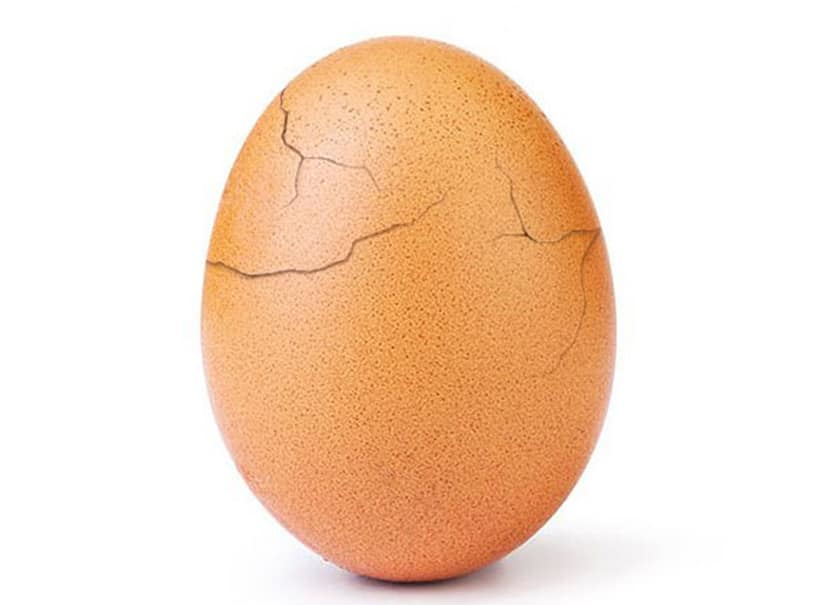 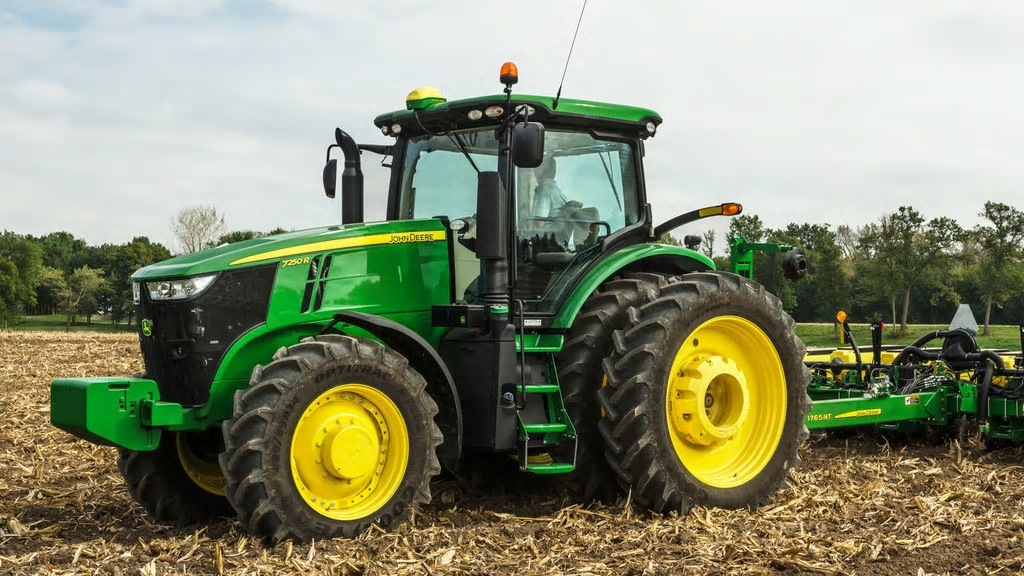 An area of land and buildings, used for growing crops and rearing animals
Farms
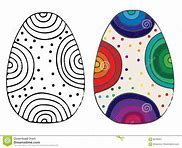 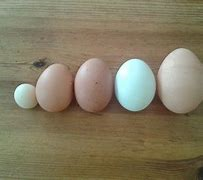 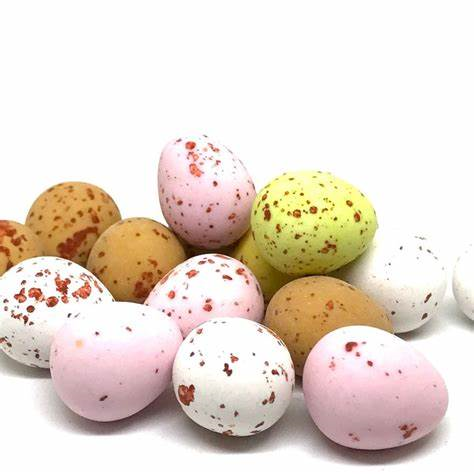 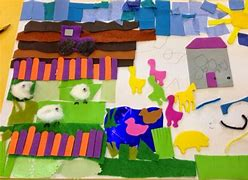 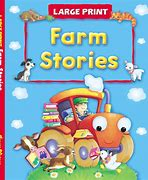 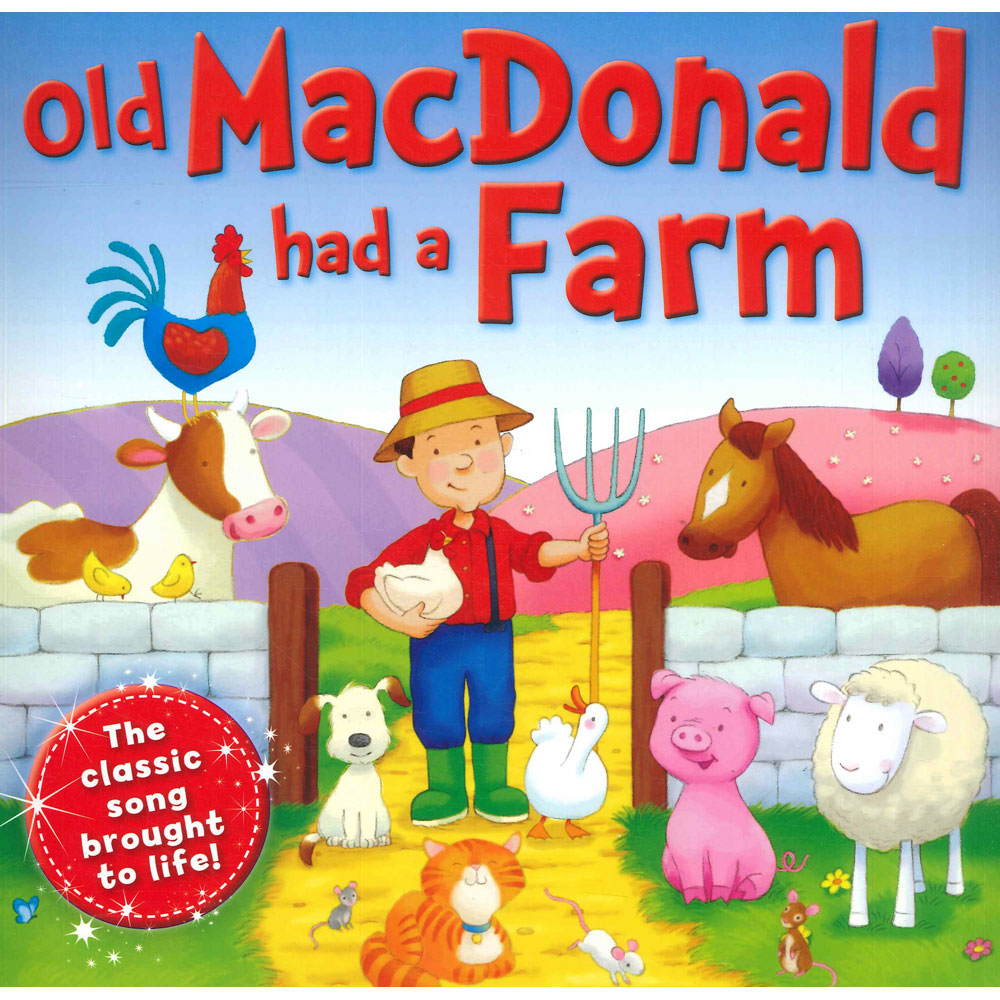 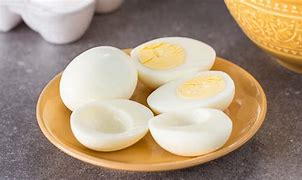 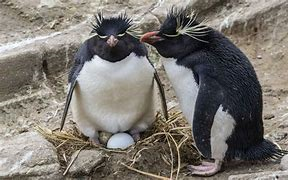 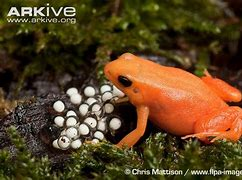 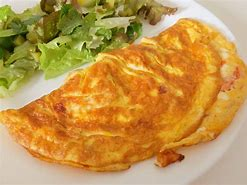 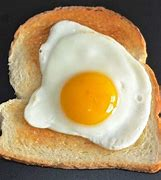 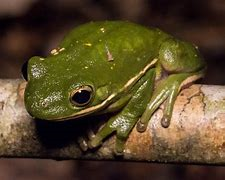 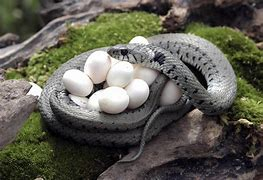 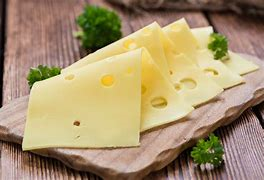 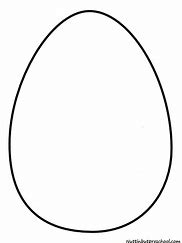